Summer Lane Estate 
Problem Solving Plan 

                  
			Preventing Cuckooing & 
                 	Disrupting Organised Crime Group B27





Paul Davies Senior Officer 
ASB/Housing Safer Neighbourhood  Services
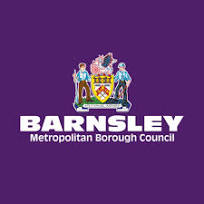 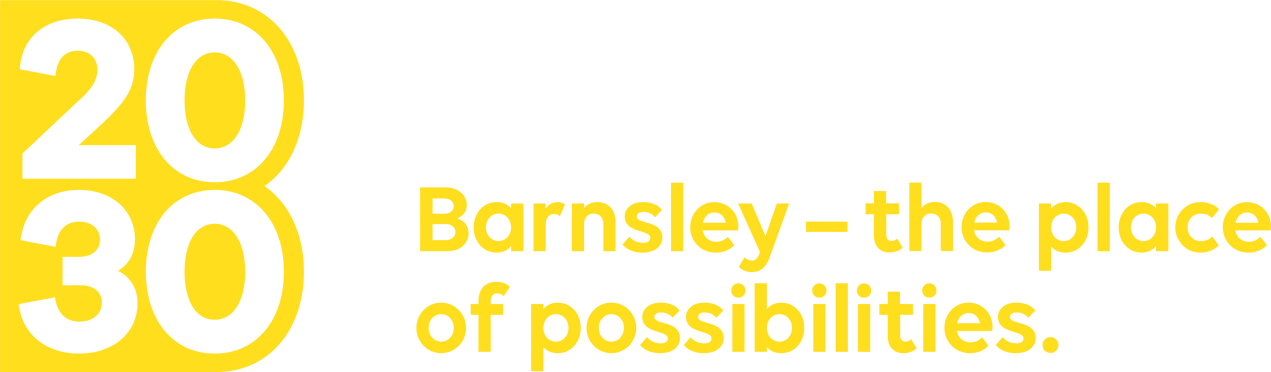 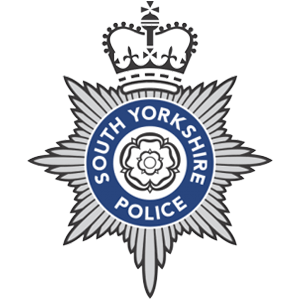 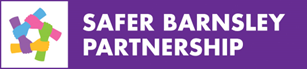 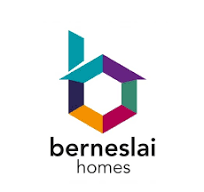 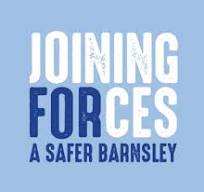 Objective
Using a problem-solving approach (OSARA) to disrupt, deter and prevent drug dealing by Organised Crime Group (OCG B27), prevent cuckooing and safeguard vulnerable victims on the Summer Lane Estate Barnsley.
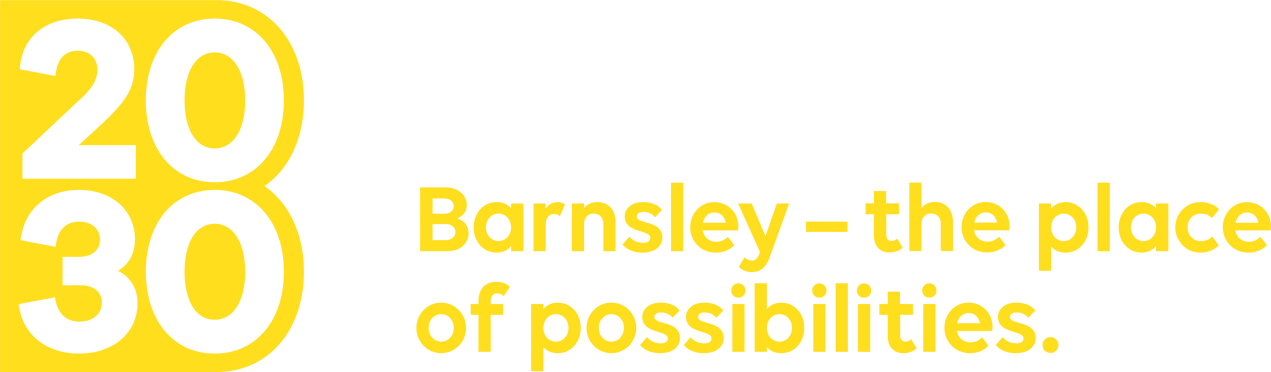 Council what can we do?
Council have  a statutory obligation to tackle OCGs

Councils have a unique part to play alongside police and partner agencies to tackle SOC (OCGs). 

Need to identify/understand local vulnerabilities

Provide intelligence and share data
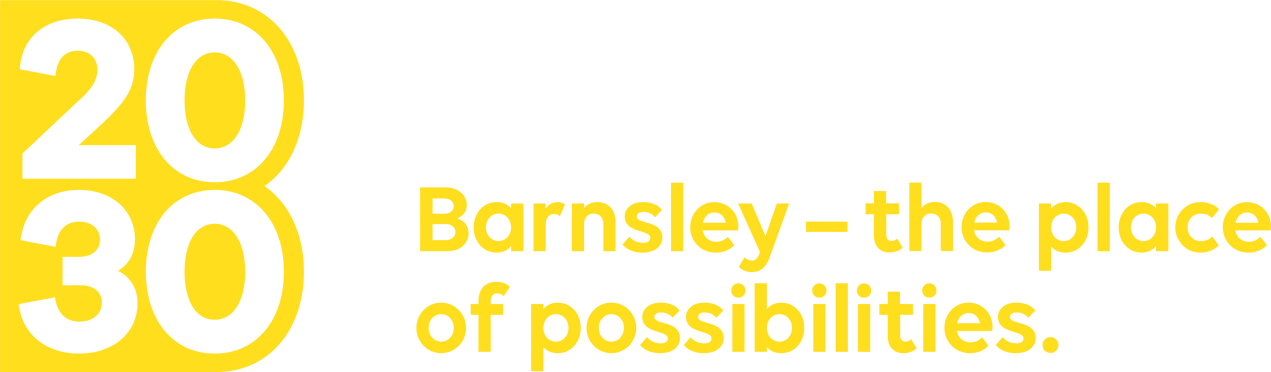 [Speaker Notes: The Renters Reform Act abolishes the use of a Section 21 eviction notice however the Act strengths landlord possession grounds by creating new grounds, amending existing grounds and removing some.

The new grounds are:
1a. The sale of a property: Tenancy agreements must have been in place for at least 6 months and this ground cannot be used if the tenancy was issued under the Rent Act or Agricultural Rent Act
6a. Allows possession in order for the landlord to comply with enforcement action as it would be unlawful for the landlord to maintain a tenancy agreement. This could be following a refused/revoked license; the number of tenants exceed the maximum number of tenants for the property or either a banning order, an improvement notice for overcrowding or a prohibition notice has been served on the landlord
8a. Repeated rent arrears where a tenant within the last 3 years has been in either 8 weeks/2 months of arears on at least 3 occasions

The amended grounds are:
1. Occupation of the landlord to now include close family. Tenancies must be in place for at least 6 months and it must be the landlord/family member’s principle home
8. Rent arrears. The original rent arrears ground can still be used where the tenant is in 2 full months of arrears at the time the notice was served and the date of the court hearing however the notice period has been increased to 4 weeks and if a tenant falls into 2 months of arrears due to unpaid UC payments if their claim has been stopped due to a change in circumstance or a new application has been submitted these rent arrears are not to be included
14. Anti-social behaviour. This ground has been widened to include behaviours ‘capable of causing’ nuisance or annoyance

The repealed grounds are:
3. Holiday accommodation which prevents landlords from evicting a tenant in order to use the property as a short let/holiday accommodation]
Scanning
The Summer Lane Estate is situated in 
   central Barnsley close to the town centre.

Predominantly Berneslai Homes properties.

Number of criminal tenants in properties.

Number of vulnerable tenants with 
  (mental health, alcohol and drug issues)

Known ASB & drug hot spot area.
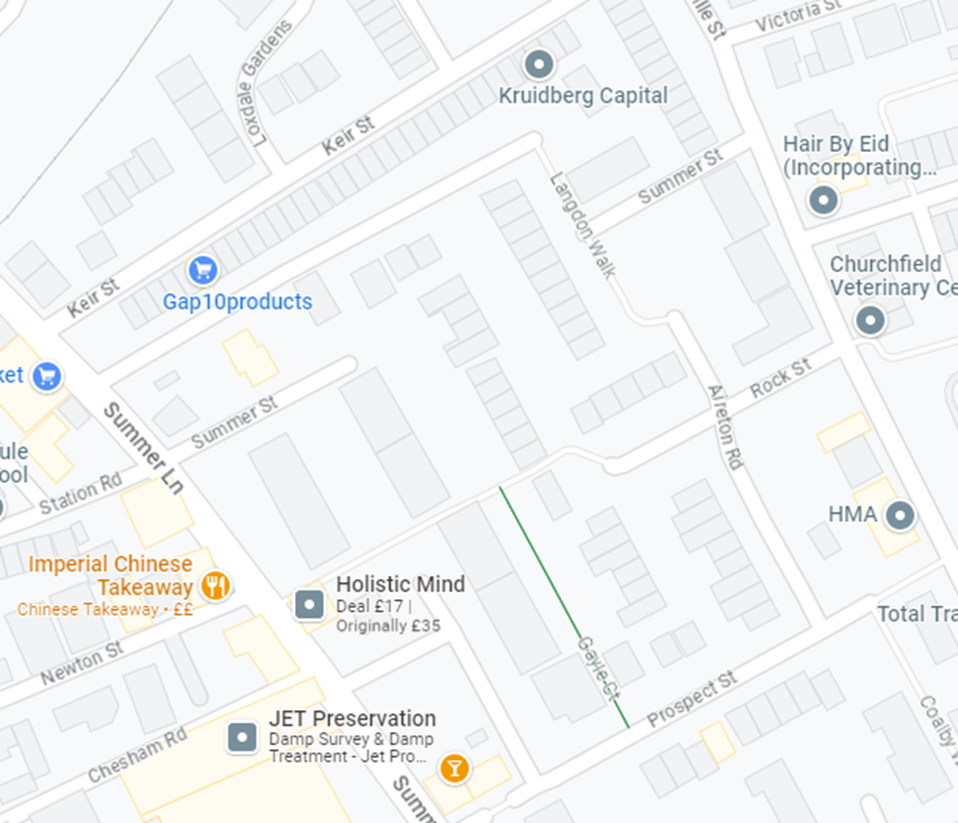 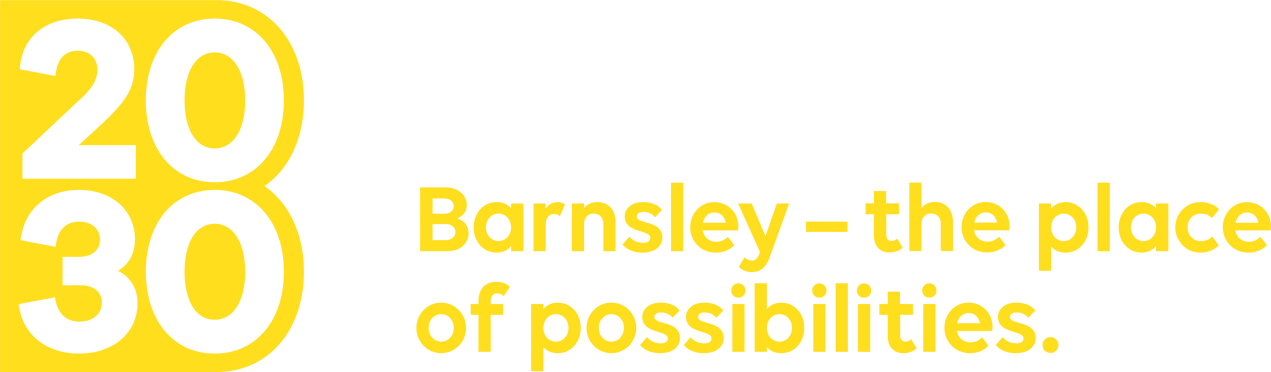 Scanning
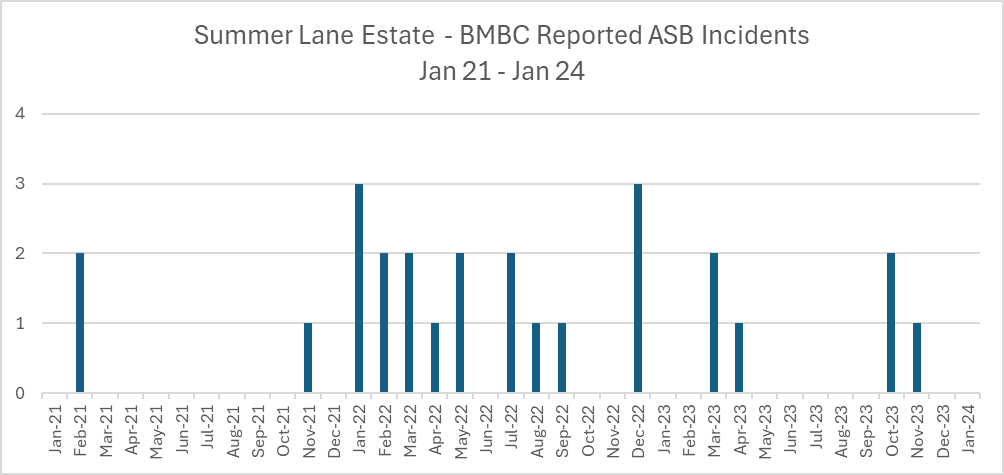 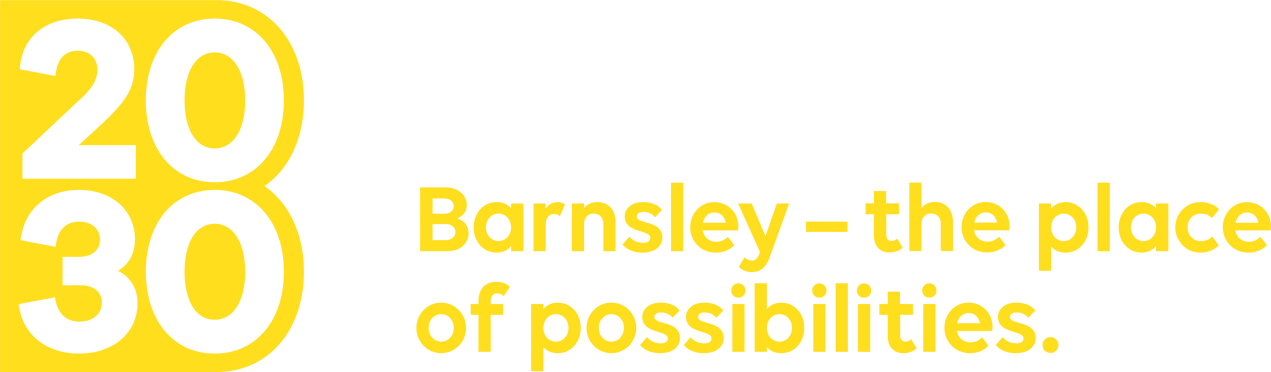 Problem Analysis Triangle
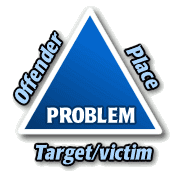 Summer Lane Estate
OCG B27
Drug Users
Vulnerable Residents
BMBC/Berneslai Homes/Police
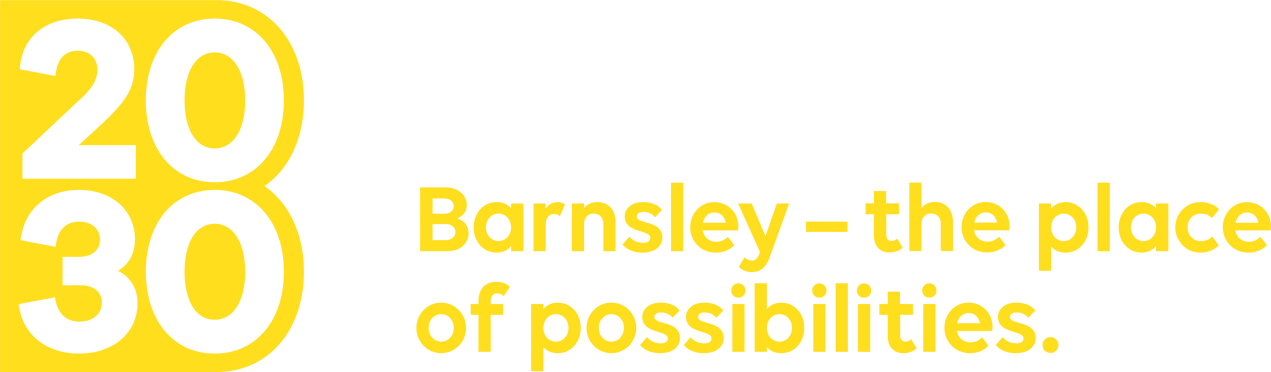 Analysis
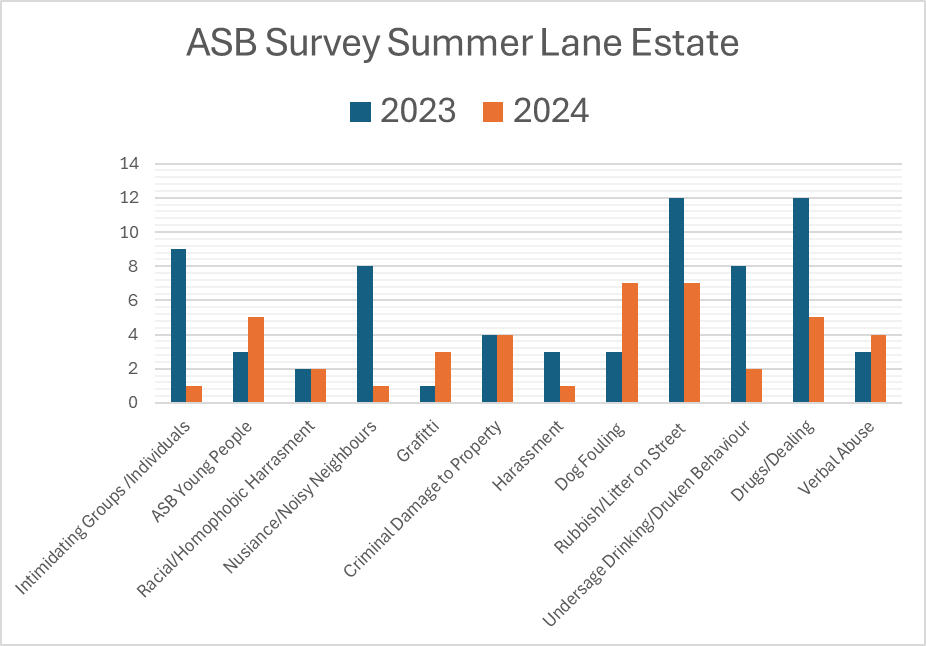 Decrease in Drugs/Dealing. 


Increase in dog fouling & ASB young people.
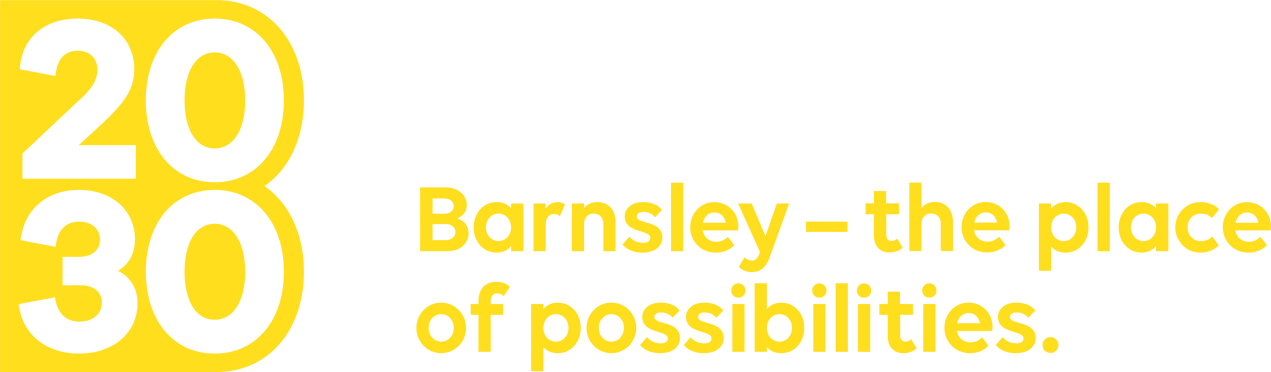 Analysis
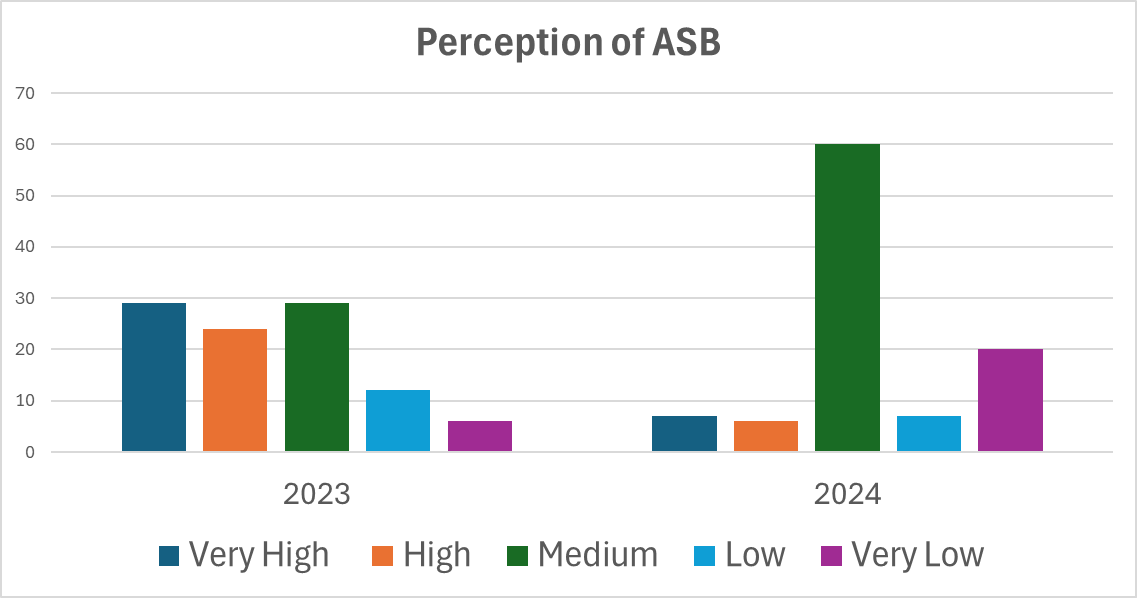 Marked reduction in in perception of ASB being Very High and High.

Survey dates 1 year & 2 days apart.
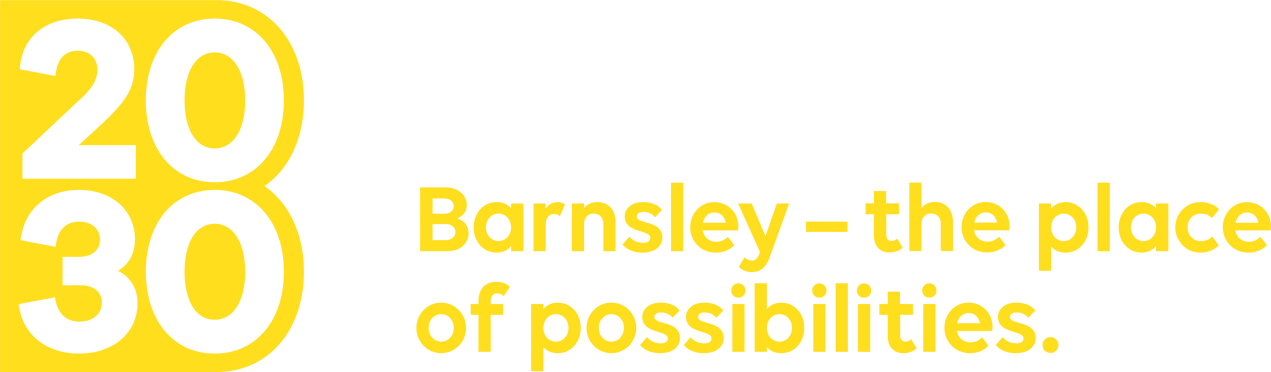 OCG B27 identified as being involved in drugs supply

OCG B27 using properties of vulnerable tenants

Town Centre nominals visiting estate to buy drugs

High number of cases involving cuckooing

Increase in crime and ASB on the estate

Increase in support required by victim witness support

Increase in requests to move Berneslai Homes properties
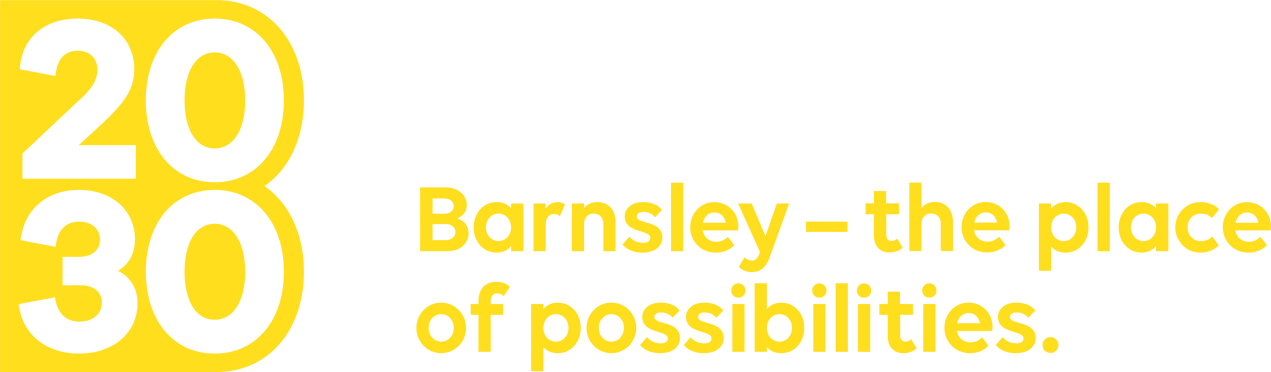 Response
Close collaborative working between BMBC SNS, Berneslai Homes & SYP key to tackling the estate issues.  

OCG Bronze Group Meetings/MAAG/PACT/Professionals Meetings

First 3 closure orders were in place within a 6-week period

Estate issues targeted on Op Duxford (Joining Forces)

Knowledge sharing on the locations, addresses and nominals and the outcomes required
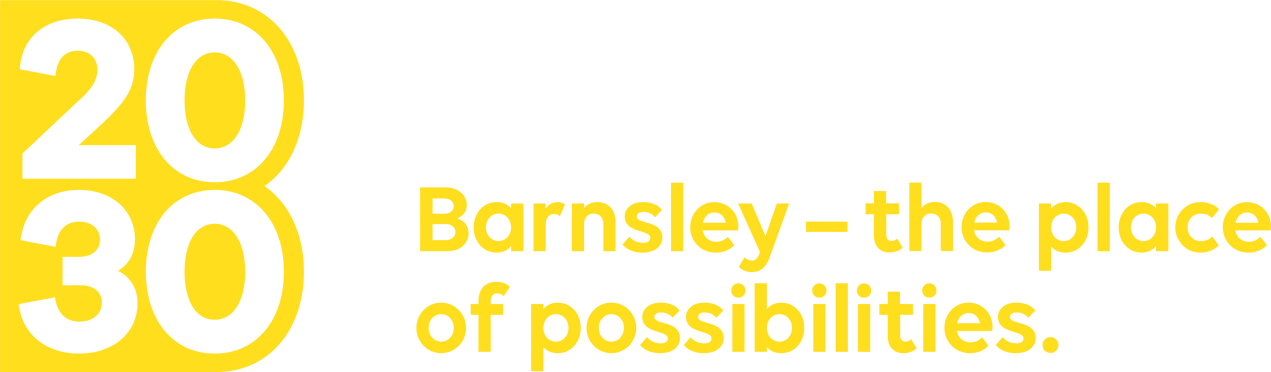 Actions on Discovering a Cuckooing Victim

Closure order obtained
National Referral Mechanism (NRM) completed

Support from Berneslai Tenants First  
Allocated priority move from SLE

Adult Safeguarding 
Vulnerable Adult Panel
Victim & Witness Support Officer
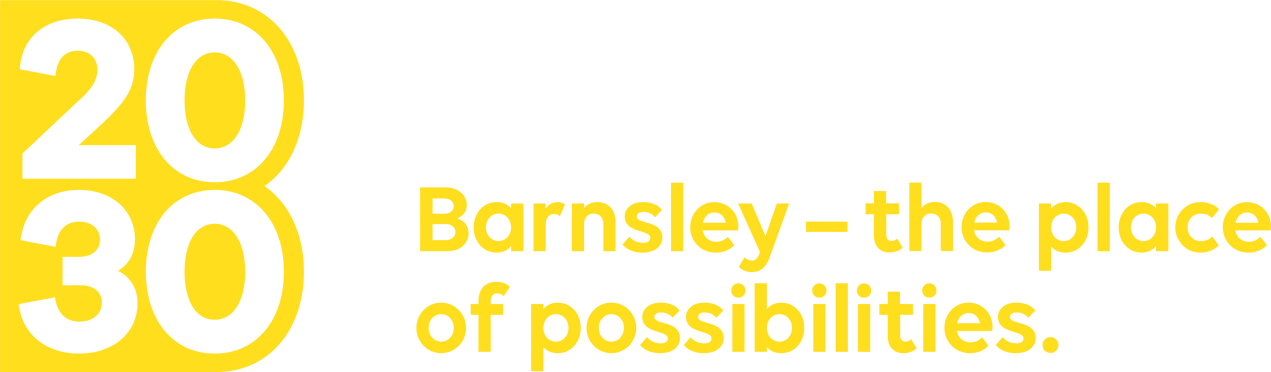 Council Actions:
6 x Civil Injunctions completed banning OCG members from Barnsley/Summer Lane Estate (BMBC)
7 x Closure Orders granted (BMBC)
3 x Notice Seeking Possession (BMBC)
5 x Community Protection Warning (CPW) (BMBC)
2 x Community Protection Notices (CPN) (BMBC)
3 x National Referral Mechanism (Modern Day Slavery) (BMBC)
3 x Possession Orders granted (1 x Mandatory Grounds) (BMBC)
Design Out Crime & CCTV Installed x 6 Cameras on the estate
5 Vulnerable tenants referred to Victim Witness Support (BMBC)
Submitted Intel Reports for (BH/BMBC)
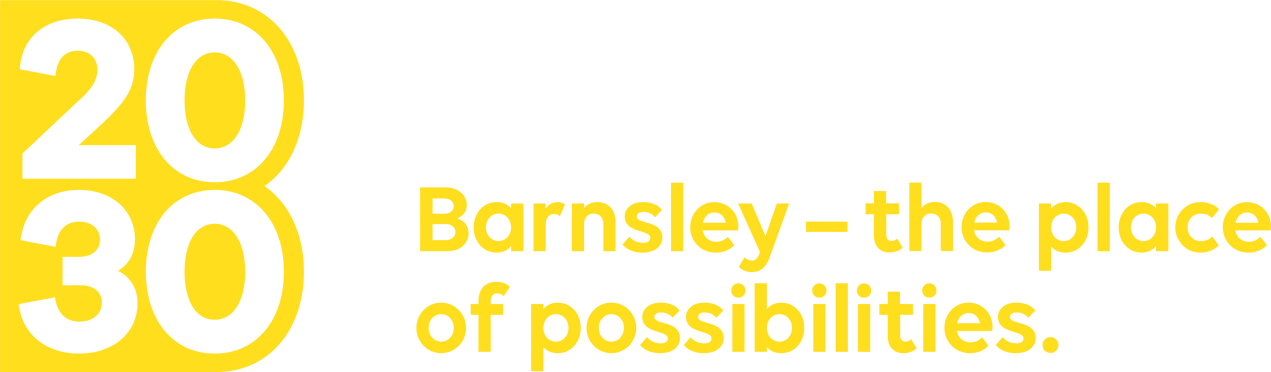 Police Actions:

5 x Police Warrants executed under MDA

25 x use of search powers under Sections 17, 18 & 32 PACE 

Submitted Intel Reports

Increased Stop and Search

Joint visits with Council and Berneslai Homes
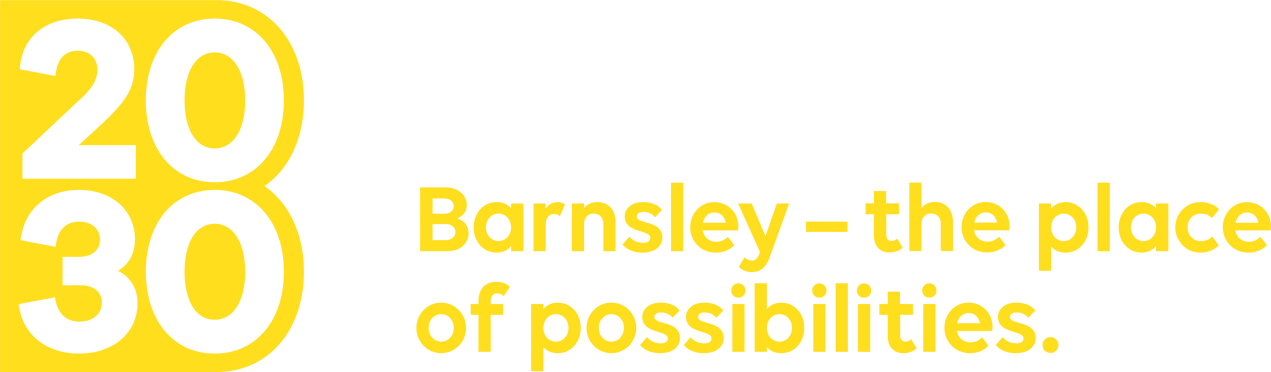 Community Actions

Community centre on Prospect Street now in use.  Being used by Creative Recovery for arts and music.  Courses being run to help with mental health issues.

£2m in regeneration funding obtained by Berneslai Homes.
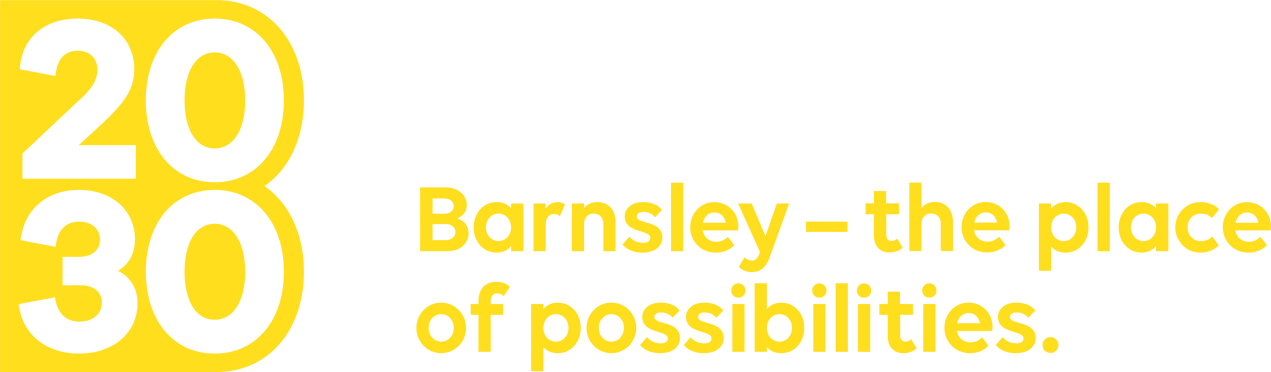 Assessment
Positive disruption around OCG B27 & reduction in drug dealing on the estate

Vulnerable tenants identified (Prevent Cuckooing)

Properties identified as being used for drugs sales – closed quickly (2 weeks)

Issues discussed at MAAG, OCG Bronze & Berneslai Homes meetings

Berneslai Homes properties on SLE are now ‘sensitive let’

 Regular estate visits with HMO, SNS, Police & wardens
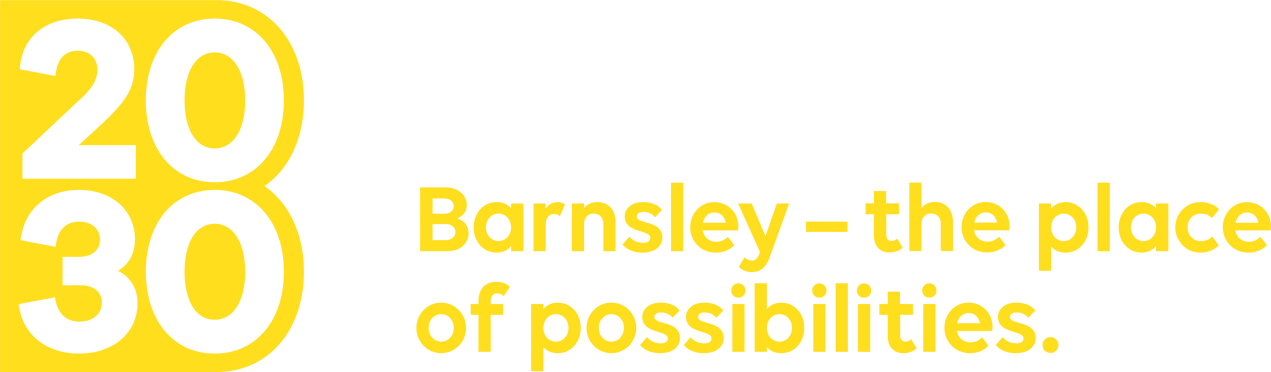 Why Closure Orders?
Immediate impact on reducing visitors to an address

Reduction in ASB & Crime

Allow agencies to gain access/engagement to tenant if vulnerable (Cuckooing)

Mandatory grounds for possession if closure order breached

Positive public perception
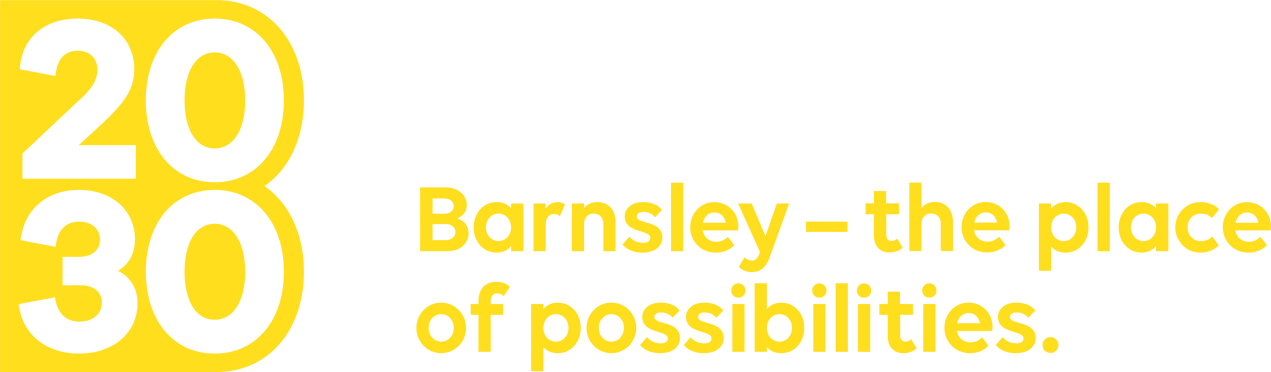 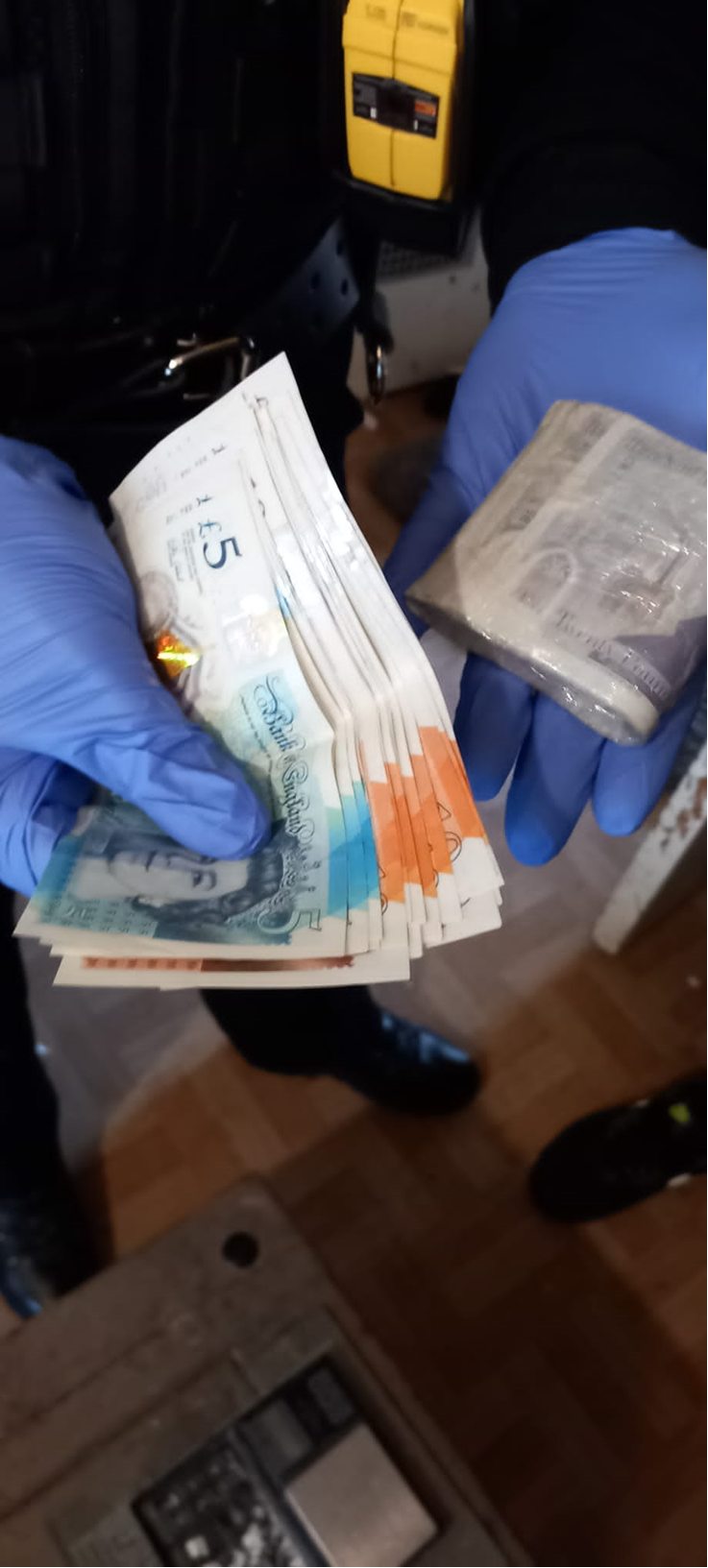 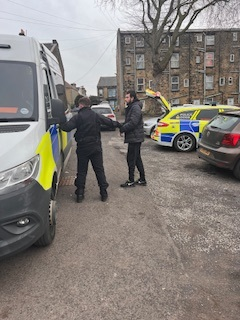 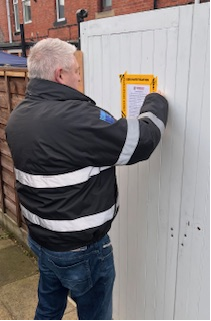 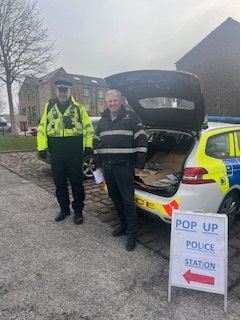 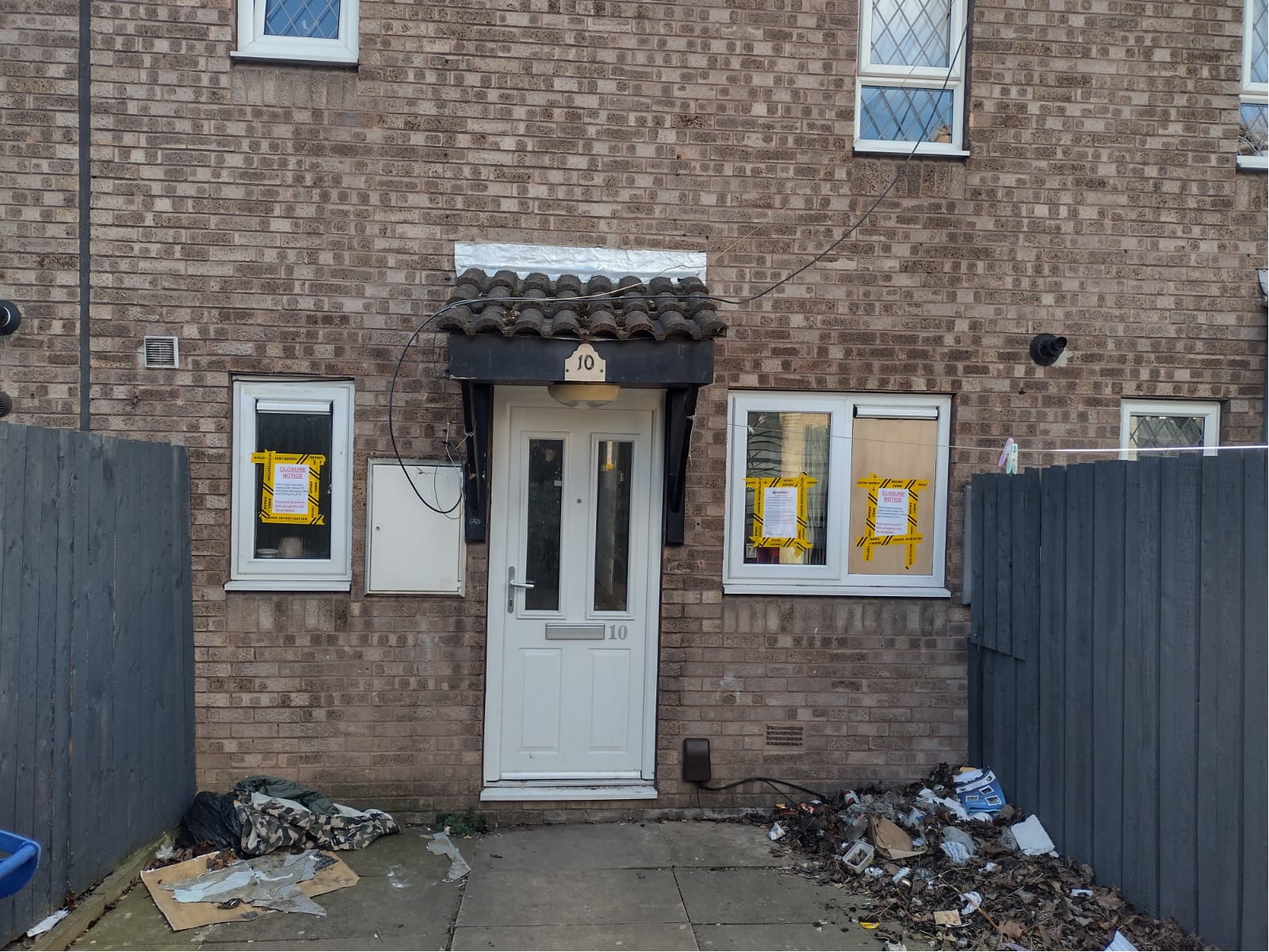 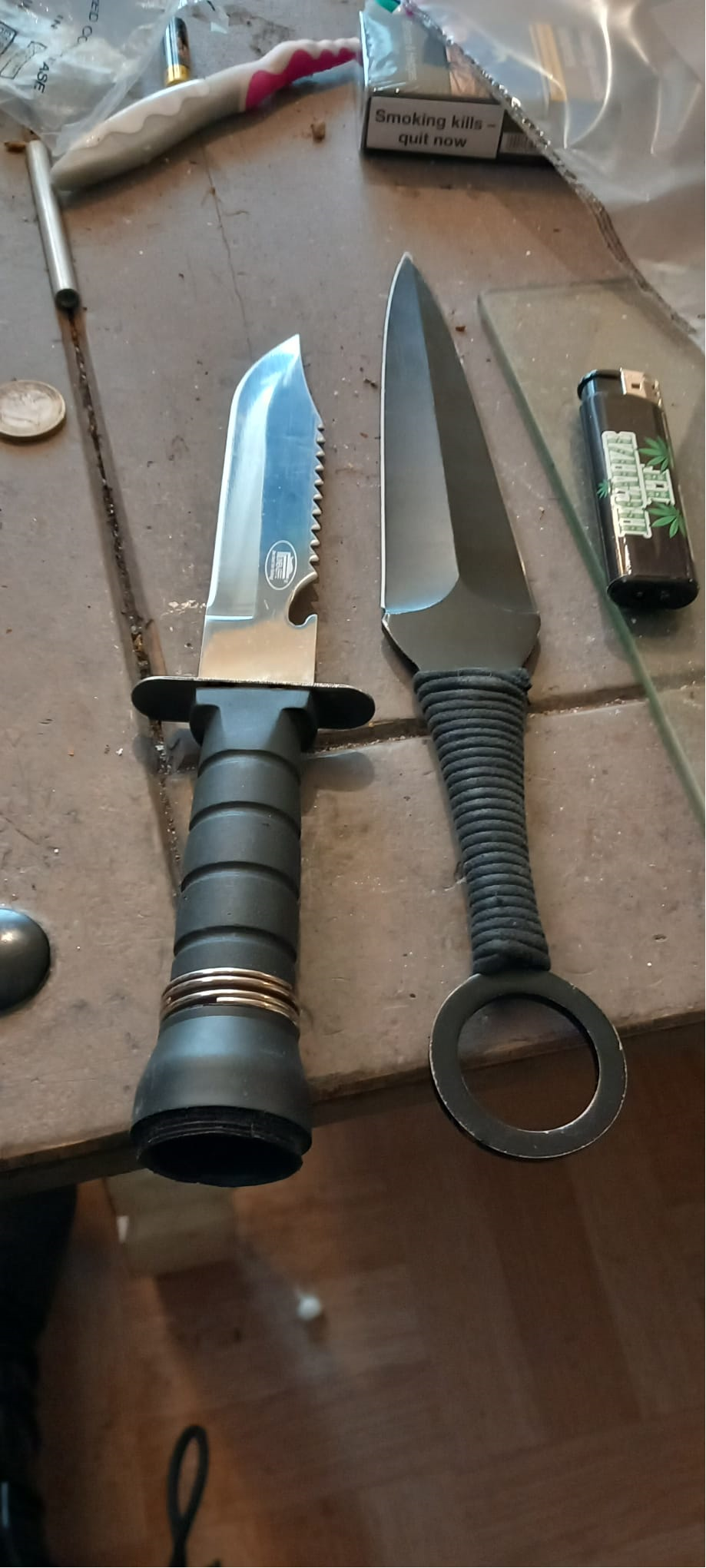 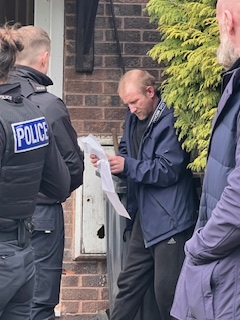 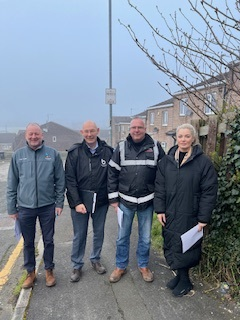 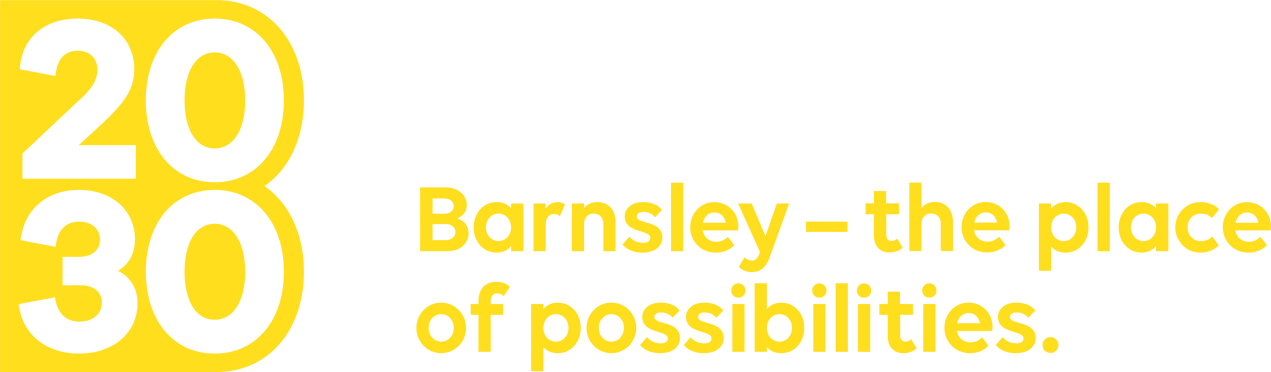 Learning
When it goes wrong (Case Study Jordan)
Lack of intel being submitted by BMBC and Berneslai Homes
Difficulties in enforcing closure orders (Lack of use of police powers)
Lack of NRM submissions and understanding
Funding (CCTV)
Sustaining and driving enforcement action
Displacement of dealers and drug activity
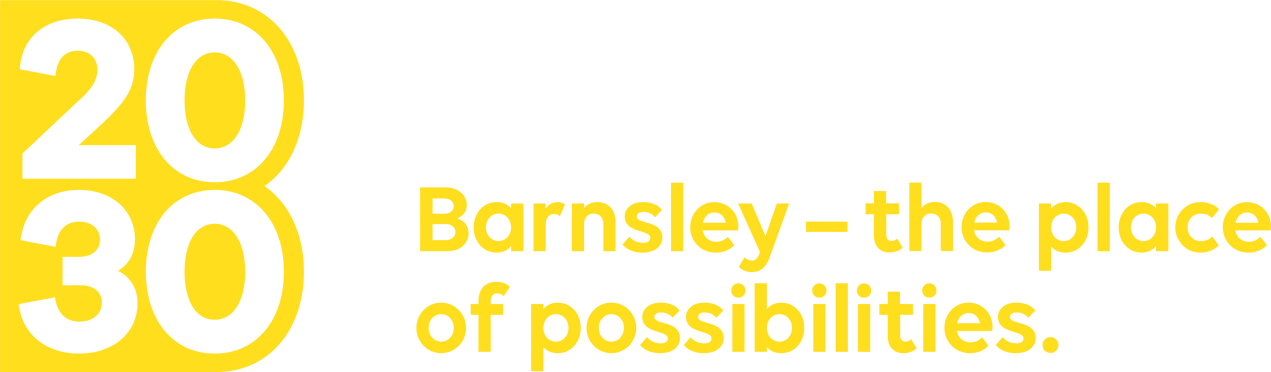 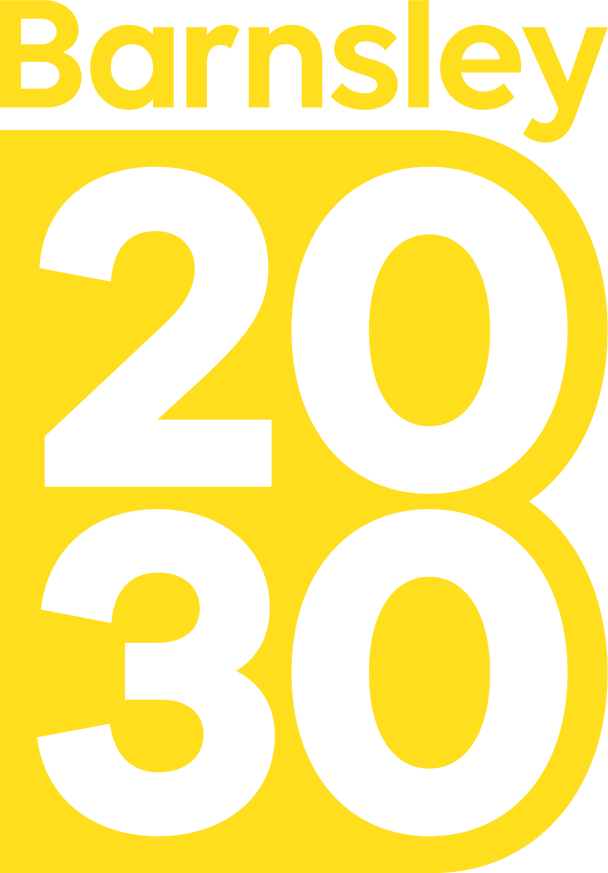 Thank you!


Any Questions???